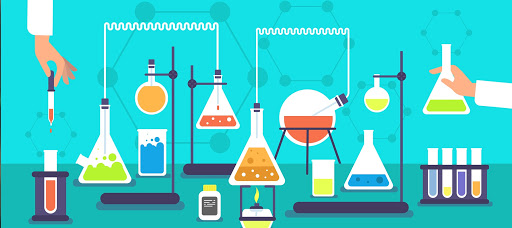 برنامه ریزی وآموزش مفاهیم علوم تجربی
فصل دوم (مشاهده و مفهوم سازی درعلم)
استاد مرادعلیان 
رشته ی مربی کودک
مشاهده ی دقیق و علمی شامل سه مرحله ست :
علم مشاهده : هردانشمندی که بخواهد با روش علمی به توضیح هایی درباره ی طبیعت  و دنیای اطراف خود دست یابد باید ابتدا خود را آماده ی مشاهده کردن بسازد .
یک دانشجوی علاقمند به علم در یک روستا توجهش به رنگ کلاغی که روی شاخه ی درختی نشسته بودجلب میشود سپس شروع  به مشاهده ی کلاغ ها میکند  و در یک روز شنبه ساعت 8 صبح در اولین مشاهده اش ده کلاغ میبیند که رنگ همه ی آنها سیاه است . او اولین مشاهدات خودرا یادداشت میکند.

ثبت اطلاعات مشاهده شده : یادداشت کردن محل ، موقعییت و شرایط محیطی در یک جدول ، ثبت اطلاعات مشاهده شده نام دارد.
این دانشمند یک قدم در راه تولید علم برداشته اما این قدم هنوز کامل نیست .
هدف تکرارکردن مشاهده و رسیدن به نتیجه است.
نتیجه جمله ای ست که میان دو ویژگی مشاهده شده رابطه برقرار میکند.
مثال:ویژگی های موردمشاهده ( پرنده ای بنام کلاغ ) و (رنگ پرهای آنها) است . آیا این دانشمند میتواند باهمین یکبار مشاهده نتیجه بگیرد که رنگ پرهای همه ی کلاغ ها روستا سیاه است؟ (خیر)

 او باید مشاهدات خود را آنقدر تکرار کند تا به رقم قابل قبول و بزرگی برسد . به همین جهت تعداد مشاهدات را زیاد میکنیم تا بتوانیم کلاغ ها را در محل های مختلف ،  موقعییت های گوناگون ، آب و هوا ، شرایط جوی مختلف و در روز ها و ساعت های گوناگون مشاهده کنیم.
اگر تمام مشاهدات فقط در یک مکان و زمان و موقعییت باشد قابل قبول نیست . باید در همه ی حالات مشاهده گر باشد و آنها را در جدول ثبت کند.
بااین حال میتوان دید که مشاهدات کامل او زمینه را برای نتیجه گیری مساعد کرده .
تولید علم :
حال این دانشمد میتواند از مشاهدات خود نتیجه گیری کلی بگیرد . 
او این کار را میکند :  (همه ی کلاغ های روستای الف سیاه اند)
این جمله پس از این همه تلاش حاصل شده و یک واقعیت کوچک را درباره ی روستای الف بیان کرده و میتواند این دانستنی علمی را درمور رنگ پرهای  کلاغ ها ی روستای خود بیان کند .
اما آیا این نتیجهد گیری درباره ی روستای ب ، ج و د نیز صادق است ؟ 
یا بگوییم که تمام  کلاغ های ایران پرهایشان سیاه است؟
اگر بخواهیم این دانستنی را به تمام روستاهای استان نسبت بدهیم باید از دانشمندان بخواهیم تا مشاهدات را در چند روستای دیگر از همان استان ادامه بدهند و طبق همان الگو نتیجه را اعلام کنند یا میتوانند مشاهدات خود را در کنار هم بگذارند و بصورت کلی ازآن نتیجه گیری بکنند .
استقرار یک روش  استدلال است که در علم مورد استفاده قرار میگیرد.
این استدلال به ما اجازه میدهد که از مشاهده ی یک پدیده به دفعات محدود ولی کافی به نتیجه گیری درباره ی آن پدیده در همه ی دفعات برسیم .
مثال : 
 مشاهده ی اول : شعله ی کبریت در هر حالت رو به بالاست و اگر کبریت را به سمت چپ و راست بچرخانیم شعله همچنان به سمت بالاست.
 بادوبار مشاهده به این نتیجه رسیدیم که همیشه شعله ی کبریت به سمت بالاست. وقتی از اصطلاحهمیشه استفاده میکنیم یعنی درمورد تمام کبریت ها صحبت میکنیم .
این چوب کبریت میتواند در تمام مکان ها ، توسط همه ی اشخاص و درتمام زمان ها روشن میشود .
این امتیاز بزرگ استدلال استقرایی ست که به ما اجازه میدهدنتایج کلی از موارد جزئی بگیریم .
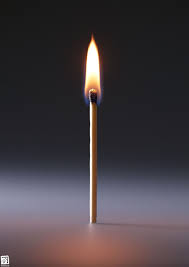 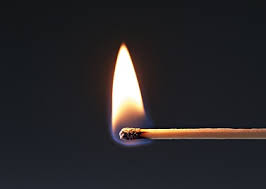 در هرحالتی 
شعله به سمت بالاست
تفاوت روش تولید علم با محصول علم
تفاوت روش تولید علم با محصول علم این که ما پس از جلب توجهمان به یک پدیده ی طبیعی اقدام به مشاهده ، ثبت مشاهدات و نتیجه گیری میکنیم .


اما محصول علم یا محتوا نتیجه ای ست که در پایان کار بدست میاریم .( نتیجه گیری )
فایده ی علم :
دانشمند واقعی کسی ست که بدون در نظرگرفتن منافع شخصی به شناخت رازهای طبیعت اقدام کند و بزرگتری پاداش او معرفتی ست که بدست می آید و با هیچ چیز مادی قابل قیاس نیست.

وقتی به یک معرفت ( شناخت ، دانستنی ) علمی یک پدیده میرسیم دو مزیت بزرگ بدست میاوریم:
مزیت اول : تعمیم یا نتیجه گیری های علمی به دانشمند امکان پیش بینی میدهد .
مثال : به تصویر داخل کتاب توجه کنید (صفحه ی 31 کتاب ) 
وقتی میخواهیم یک نخ نایلونی را با شعله ی چوب کبریت قطع کنیم
 قطعا نخ را بالایه شعله نگه میداریم تا گرما باعث قطع آن شود زیرا شعله به سمت بالاست .     ( شکل ج)  

این مثال ها  نشاندهنده ی این نکته ست که ما به کمک تعمیم های علمی خیلی از این موارد را پیش بینی میکنیم.
مزیت دوم :تعمیم های علمی امکان دستیابی به مشاهدات بیشتر و رسیدن به تعمیم های پیچیده تر را می دهد. 

ما با مشاهدات شعله ی چوب کبریت با استفاده از استقرا  به نتیجه ی کلی دست یافتیم که همه ی شعله های چوب کبریت به سمت بالاست .

 این نتیجه گیری ممکن است نظر دیگر دانشمندان را جلب کند که آیا شعله ی یک چوب یا هیزم هم به سمت بالاست؟ و او شعله ی انواع مواد سوختنی را می آزماید . 

 شعله ی  یک شمع روشن را مشاهده میکند ، شاخه ی خشک یک درخت را میسوزاند ، و ساقه ی تمام علف ها و بوته ها را آزمایش میکند  و به نتیجه ی جدیدی دست می یابد که تمام شعله های مواد سوختنی در همه ی جهت ها رو به بالاست و سپ عمم جدید به محتوی علم ما می افزاید .
نقش مفهوم در علم
مفهوم یک کلمه یا واژه ی کلیدی ست که حتی قبل از شروع هر مشاهده به ذهن ما راه می یابد.
مفهوم هم خانواده ی فهم است .
یک مفهوم یا کلمه یا واژه، جمله ایی ست که فعلا نمی توانیم بگوییم چرا و چگونه به ذهن یک مشاهده گر وارد می شود اما نقش آن در درک کردن و فهمیدن سخن هر دانشمندی ضروری ست .
با یک مثال می گوییم مفهوم چیست :

در مثال آن دانشمند که به دنبال دانستن رنگ پرهای کلاغهای روستای خود بود ابتدا لازم بود تا با مفاهیم زیر آشنا باشد :
1)آیا میداند کلاغ چیست ؟آیا میداند کلاغ با دیگر پرنده ها چه تفاوتی دارد؟
2) آیا میداند سیاهی چیست ؟ آیا میتواند رنگ سیاه را از دیگر رنگ ها تشخیص دهد؟
در این مثال (کلاغ ) یک مفهوم و(سیاهی) مفهوم دیگر است .
در این مثال (کلاغ ) یک مفهوم و(سیاهی) مفهوم دیگر است .
یعنی آن دو ، کلمه های کلیدی اند که اگر مشاهده گر آنها را نمی شناخت امکان نداشت این سوال به ذهنش خطور کند (آیا همه ی کلاغ های روستای ما سیاه اند ؟)چه برسد به اینکه اقدام به مشاهده بکند.
پس دانشمند قبل از مشاهده کردن با دو مفهوم (کلاغ بودن ) و ( سیاه بودن ) آشنا بود.

مثال دوم:
برای اینکه من شعله ی چوب کبریت را آزمایش کنم قبل از طرح سوال (آیا شعله ی همه ی چوب کبریت ها رو به بالاست؟) میدانستم که:
نوک شعله ی به کجای  چوب کبریت گفته میشود ؟
بالا کدام طرف است؟ پایین کدام طرف؟
جهت ینی چی ؟ و جهت چپ و راست کجاست؟
ممکن است بگوییم اینها عبارات ساده است و آنهاراهمه میدانند اما اینگونه نیست
اگر شما ده دوازده تا کودک 4 ساله را بنشانید و از آنها بپرسید (( نوک شعله در کدام جهت قرار دارد ؟)) آنها در پاسخ فقط به شما لبخند میزنند زیرا کلمات کلیدی که در سوالتان بکار بردید برایشان معنایی ندارد .

در ذهن آنها کلماتی مانند : جهت یا مفهومه چپ و راست شکل نگرفته و شاید با نوک سوزن آشنایی داشته باشند اما نمیدانند که شعله هم نوک دارد .

به این قبیل واژه ها که پیش از مشاهده برای ذهن مشاهده گر آشناست (مفهوم) میگویند.
پس مفهوم یک کلمه ی کلیدی ست که دانشمندان در جملات علمی و نتیجه گیری ها ی خود از آن استفاده میکنند وهرگاه ما پدیده ایی را مشاهده میکنیم رابطه ی میان مفهوم ها را که ذهن ما از قبل با آنها آشناست بررسی میکنیم.
برای فهمیدن محتوای علم باید مفهوم هارا شناخت
فرض کنید دانشمندی که مشاهده گر کلاغ ها بود ، پرنده شناس بود که با مفاهیم مربوط به تغذیه ی پرندگان یعنی (گیاه خواری ) ، (شکارگری) و (مردارخوای) آشنا بود.

بجای توجه کردن به رنگ پر به مفهومی که مورد علاقه و تخصص آن بود توجه میکرد و سپس آن را بررسی میکرد که همه ی کلاغ های روستا مردار خواند .

چون شما از قبل با مفهوم سیاه و کلاغ آشنا بودید برای فهمیدن آن مشکلی نداشتید اما اگر با مفهوم مرداخوار آشنا نباشید آیا میتوانید بقیه ی  اطلاعات ثبت شده ی دانشمند را درک کنید ؟معنای جمله ها و عبارت های دانشمندان را زمانی میتوانیم درک کنیم که با مفاهیم کلیدی آنها آشنا باشیم .
در شکل زیر( صحفه ی 38 کتاب )روابط مفهومی که مربوط به تغذیه ی جانوران است میبینید .
به چنین تصویری که مفهوم های مرتبط باهم را در کنار هم نشان می دهد نمودار مفهومی می گویند .
شکارگری
مردارخواری
گوشت خواری
گیاه خواری
همه چیز خواری
عادت تغذ یه
ساختار هرمی علم و سلسه مراتب مفهوم ها
به یاد دارید که در کتاب علوم مطلبی داشته باشید تحت عنوان :
                                ”همه ی موارد براثر حرارت منبسط می شوند“
آموختیم ک این قبیل جمله ها را (محتوای علم ) یا  ( محصول علم ) ، (تعمیم) یا (نتیبجه گیری ) بدانیم . 
و این جمله حاصل چندین سال تلاش ، مشاهده و آزمایش دانشمندان است و بدون ذکر نام دانشمند یا ریز اطلاعات آن ، فقط نتیجه ی مشاهدات او را در غالب یک جمله  به نمایش گزاشتیم.

مفهوم انبساط یا منبسط از کجا بدست آمده است ؟
دانشمندی در ظهر یک روز داغ تابستان هنگام بازگشت به خانه متوجه شد که در خانه اش محکم به چهارچوب چسبیده و باز نمیشود او با فشار زیاد و تنه زدن به در بلاخره توانست آنرا باز کند اما او بفکر رفت که چرا صبح در به راحتی باز و بسته میشد اما در ظهر اینکار را به دشواری انجام داد؟ اولین جوابی که به ذهنش رسیداین بود که شاید به دلیل پاشیدن آب زیاد در چوبی ورم کرده ست .صبح روز بعد در به راحتی باز شد اما در ظهر در به سختی باز شد
این بار دانشمند این سوال را طرح کرد که چه عواملی موجب میشود صبح در به راحتی باز شود و در ظهر به سختی ؟
او شروع به مشاهده ی دقیق کرد و پس از 35 تا 30 مشاهده ، به این نتیجه رسید که ( در چوبی خانه ی من که از چوب گردوست ظهر ها تابستان باد میکند و به سختی بازو بسته میشود )
آنها را در یک جدول قرا داد و به همه اعلام کرد .
دانشمند دیگری با دیدن این اطلاعات به ذهنش خطور کرد که آیا تمام چوب ها در اثر حرارت باد میکنند یا فقط خاصیت چوب گردوست؟
او تکه چوب گردویی را دو روز در محیط سرد قرا داد و اندازه و ضخامت آنرا با دقت بررسی کرد و سپس آنرا از صبح تا ظهر در زیر آفتاب قرار داد و دید که ضخامت و اندازه آن افزایش یافته او چوب های دیگر را هم با همین روش آزمایش کرد و دید که همه ی مشاهداتش یکسان است و همه ی چوب ها بر اثر گرما باد میکنند او برای بیان منظورش از کلمه ی انبساط استفاده کرد.
پس منظور از انبساط یعنی اضافه شدن به طول و عرض و ضخامت قطعه چوب ها و چون این سه بعد با هم اضافه میشوند میتوان گفت حجم آن افزایش پیدا کرده است .
این دانشمند بااینکار یک مفهوم تازه را تولید کرد و همه ی یافته های خود را به همه جا فرستاد

پس هر تعمیم یا نتیجه گیری میتواند به عنوان اولین مشاهدات از یک سری مشاهدات جدید باشد و به نتایج جدیدی ختم شود . (مانند دانشمند دوم که مشاهدات دانشمند اول راادامه داد و به چیز جدیدی رسید .)
ساختار هرمی علم
توجه یک دانشمند به باد کردن در خانه اش موجب پیدایش یک رشته ی علمی شد که دانشمندان دیگر نیز آنرا ادامه دادند و به مشاهدات و اطلاعات قبلی آن افزودن.
همه ی مشاهدات دانشمند اول که قاعده ی یک هرم  را میسازد در یک نتیجه گیری خلاصه میشود که این نتیجه گیری راس هرم را میسازد .
اما راس هرم دانشمند اول در قاعده ی هرم مشاهدات دانشمند دوم قرار میگیرد و به همین ترتیب راس هرم دانشمند دوم در قاعده ی هرم دانشمند سوم واقع میشود . همه ی این ها روی هم یک هرم بزرگ میسازد که با گذشت زمان بزرگتر میشود.
به دنباله ی در چوبی باد کرده دانشمند دوم تمام چوب هارا آزمایش کرد و دانشمند سوم مواد دیگر را مانند : فلز آلومینیوم و... را آزمایش کرد دانشمند دیگر هم مایعات مختلف مانند : آب شیرین شور الکلو.. را آزمایش کرد و همه ی نتیجه ها ختم شد به :
                     
                               (   همه ی مواد در اثرافزایش دمامنبسط میشوند  )
سلسله مراتب مفهوم ها
1) چندین قرن  زمان لازم بود تا جمله ی (همهی مواد در اثر افزایش دما منبسط میشوند ) که از موصوعات اساسی در محتوای علم است نتیجی گیری شود .

2) در همه ی موارد عمل مشاهده توجه کردن اندازه گرفتن  و ثبت و ضبط مشاهدات انجام میشود  

3) هر نتیجه گیری یا تعمیم شامل (مفهوم ) یا (مفهوم هایی) است که برای مشاهده گیر آشنا و معنی دار است.

4) برای یادگیری علم باید همه ی مفهوم هی بکار رفته در جمله های علمی را درک کنیم زیرا با خواندن و حفظ کردن نمیتوان به واقعی دست یافت .
مفهوم های مربوط به انبساط
جسم
ماده
حجم
انبساط
گاز
افزایش
مایع
جامد
کاهش
وزن
عدد و شمارش
سبکی
سنگینی